Fizika
10
sinf
MAVZU: Gorizontal otilgan jism
 harakati.

O‘qituvchi:
Toshkent shahar Uchtepa tumani 287-maktab fizika fani o‘qituvchisi
Xodjayeva Maxtuma Ziyatovna
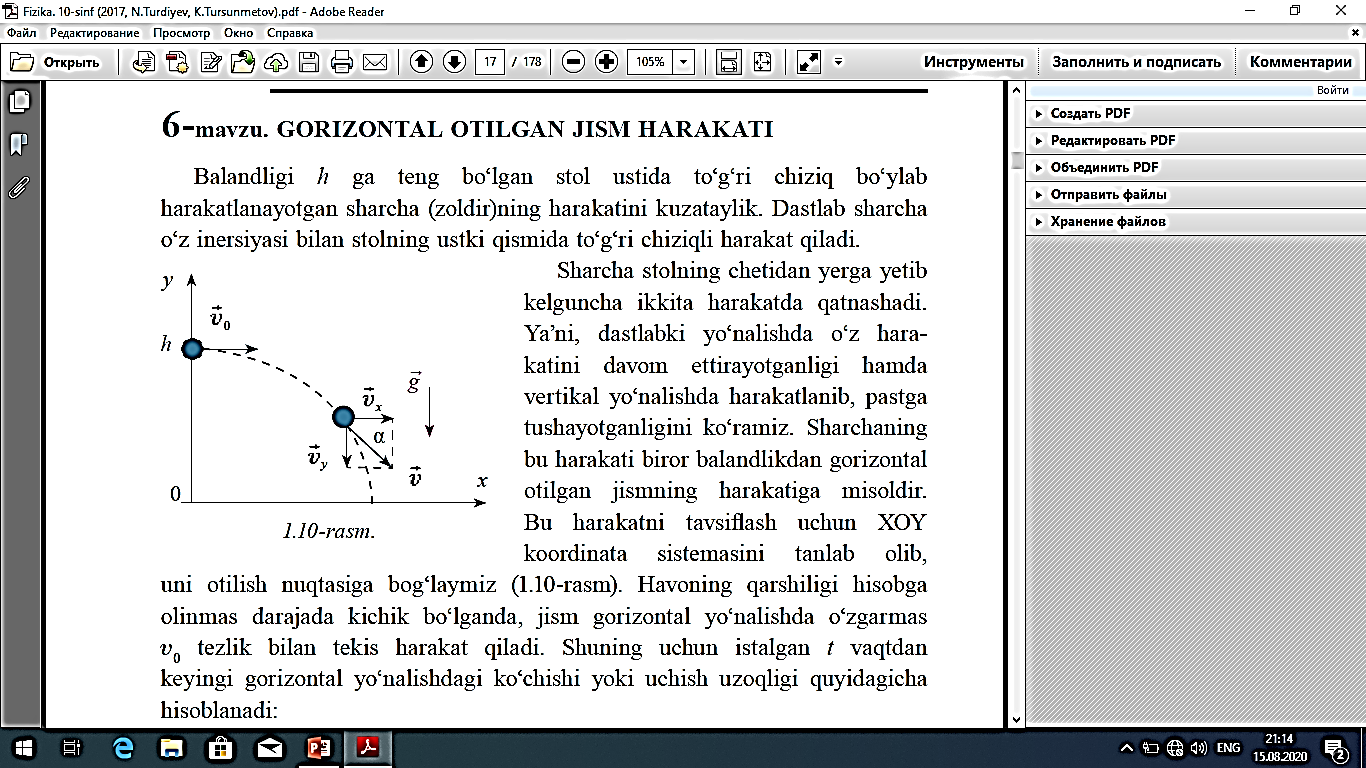 1-masala ( 5-savol 18-bet)
Gorizontal yo‘nalishda boshlang‘ich 10 m/s tezlik bilan otilgan jismning uchish uzoqligi, otilish balandligiga teng bo‘ldi. Jism qanday balandlikdan otilgan?
2-masala
Jism qandaydir balandlikdan 40 m/s tezlik bilan gorizontal otildi. Uning 3 sekunddan keyingi tezligini aniqlang.
3-masala
Samalyot 8 km balandlikda 900 km/h tezlik bilan gorizontal uchmoqda. Mo‘ljalga necha km qolganida samalyotchi bombani tashlashi kerak?
Mustaqil bajarish uchun topshiriqlar
Gorizontal otilgan jism qanday harakatlarda qatnashadi?
Gorizontal otilgan jismning trayektoriyasi qanday chiziqdan iborat?
Gorizontal otilgan jism tezligining gorizontal va vertikal tashkil etuvchilaridan qaysi biri jism harakati davomida o‘zgarmaydi?
Mustaqil bajarish uchun topshiriqlar
4. Kundalik turmushdan mavzuga doir qo‘shimcha misollar keltira olasizmi?
5.	1-mashq, 10-masala (24-bet).